Creating Custom Work Queue Applications
Nicholas Hazekamp
Makeflow vs. Work Queue
Makeflow
Directed Acyclic Graph programming model.
Static structure known in advance.
All communication through files on disk.
Work Queue
Submit-Wait programming model.
Dynamic structure decided at run-time.
Communicate through buffers or files.
More detailed knowledge of how tasks ran.
Work Queue API
#include “work_queue.h”

queue = work_queue_create();

while( not done ) {
      while (more work ready) {           task = work_queue_task_create();
            // add some details to the task
            work_queue_submit(queue, task);
      }

      task = work_queue_wait(queue);
      // process the completed task
}
http://ccl.cse.nd.edu/software/workqueue
‹#›
Work Queue Applications
Nanoreactor MD Simulations
Scalable Assembler at Notre Dame
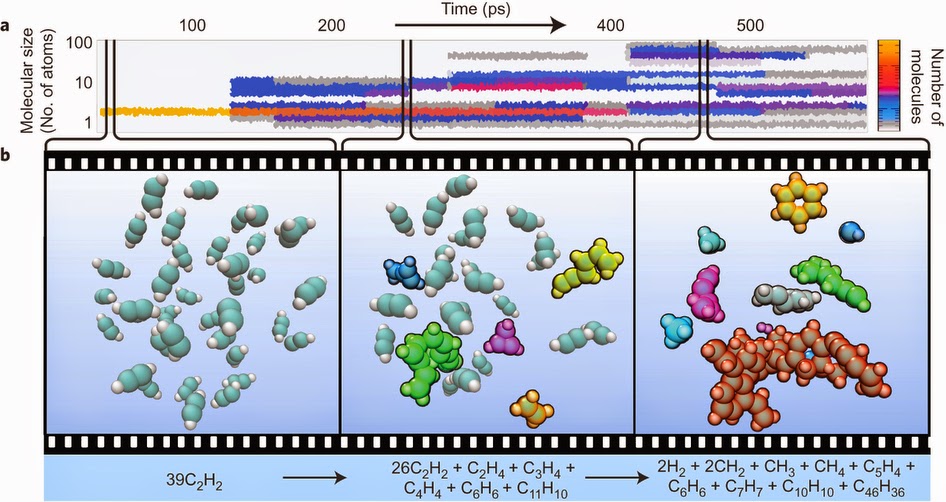 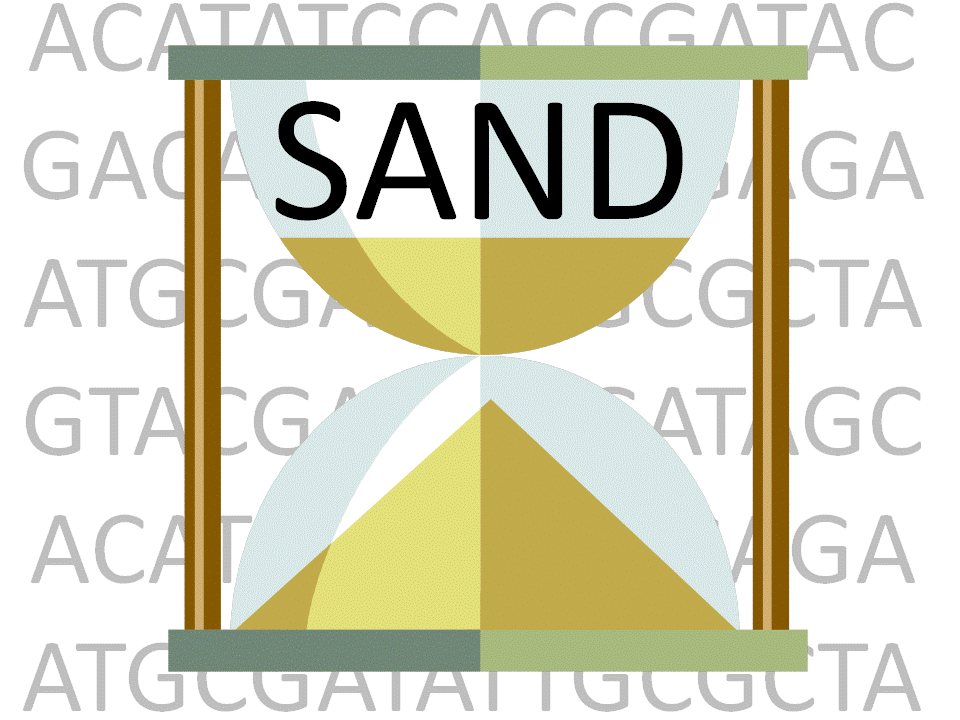 Lobster HEP
Adaptive Weighted Ensemble
ForceBalance
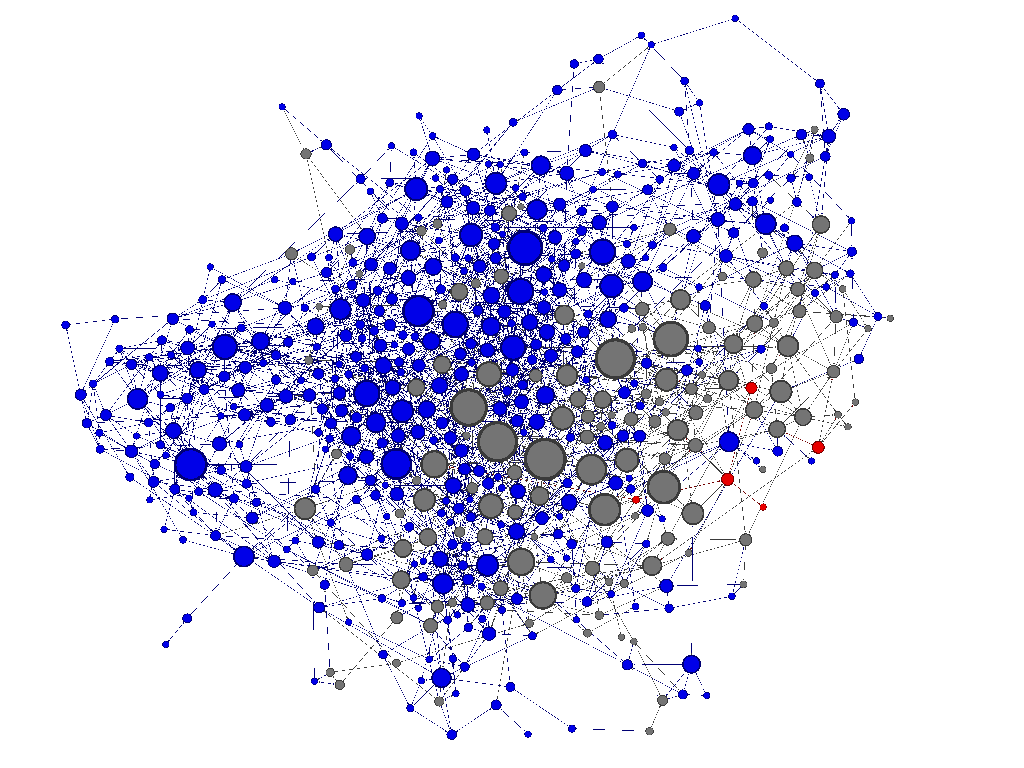 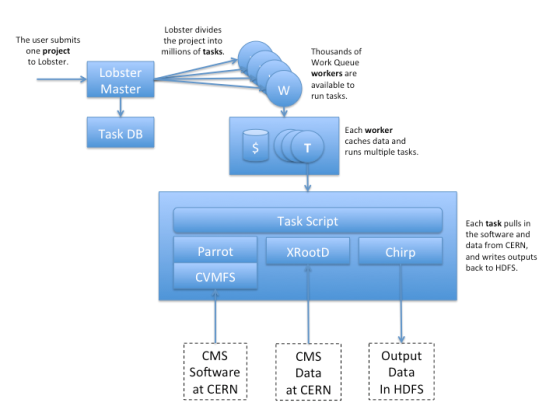 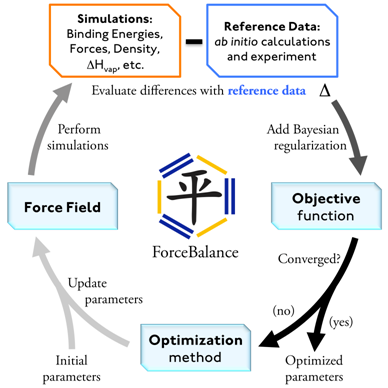 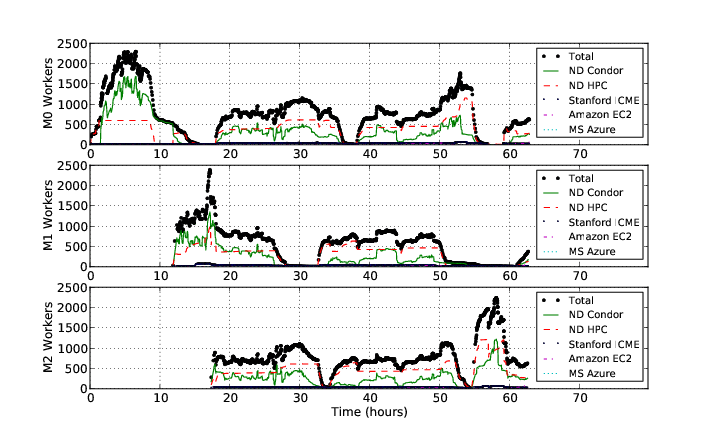 Replica Exchange
Simplified Algorithm:
 Submit N short simulations at different  temps.
 Wait for all to complete.
 Select two simulations to swap.
 Continue all of the simulations.
Replica Exchange
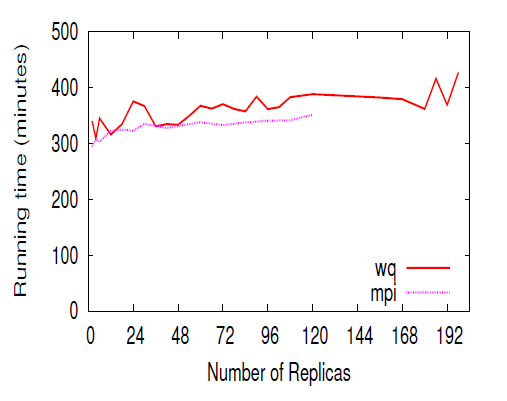 Work Queue
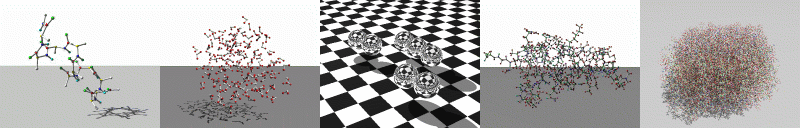 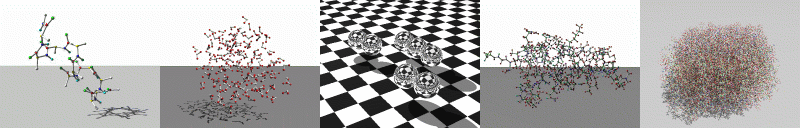 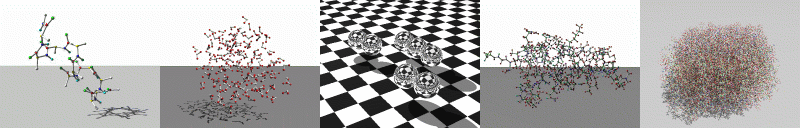 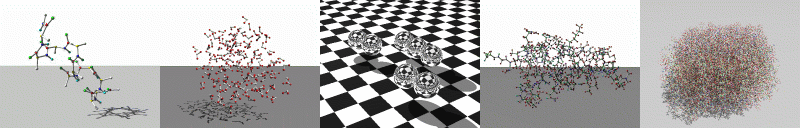 T=30K
T=40K
T=10K
T=20K
Dinesh Rajan, Anthony Canino, Jesus A Izaguirre, and Douglas Thain,Converting A High Performance Application to an Elastic Cloud Application, Cloud Com 2011.
Genome Assembly
Sequence
Data
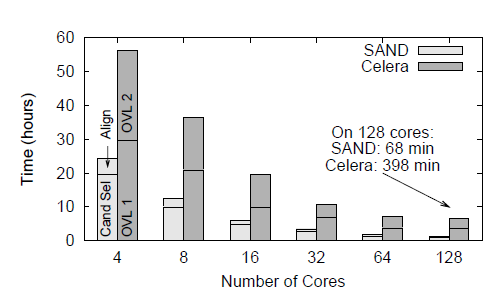 Modified Celera Assembler
SAND
filter
master
SAND
align
master
Celera
Consensus
Using WQ, we could assemble a human genome in 2.5 hours  on a collection of clusters, clouds, and grids with a speedup of 952X.
W
W
W
W
W
W
W
Christopher Moretti, Andrew Thrasher, Li Yu, Michael Olson, Scott Emrich, and Douglas Thain,A Framework for Scalable Genome Assembly on Clusters, Clouds, and Grids,IEEE Transactions on Parallel and Distributed Systems, 2012
Adaptive Weighted Ensemble
Proteins fold into a number of distinctive states, each of which affects its function in the organism.
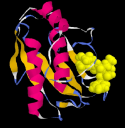 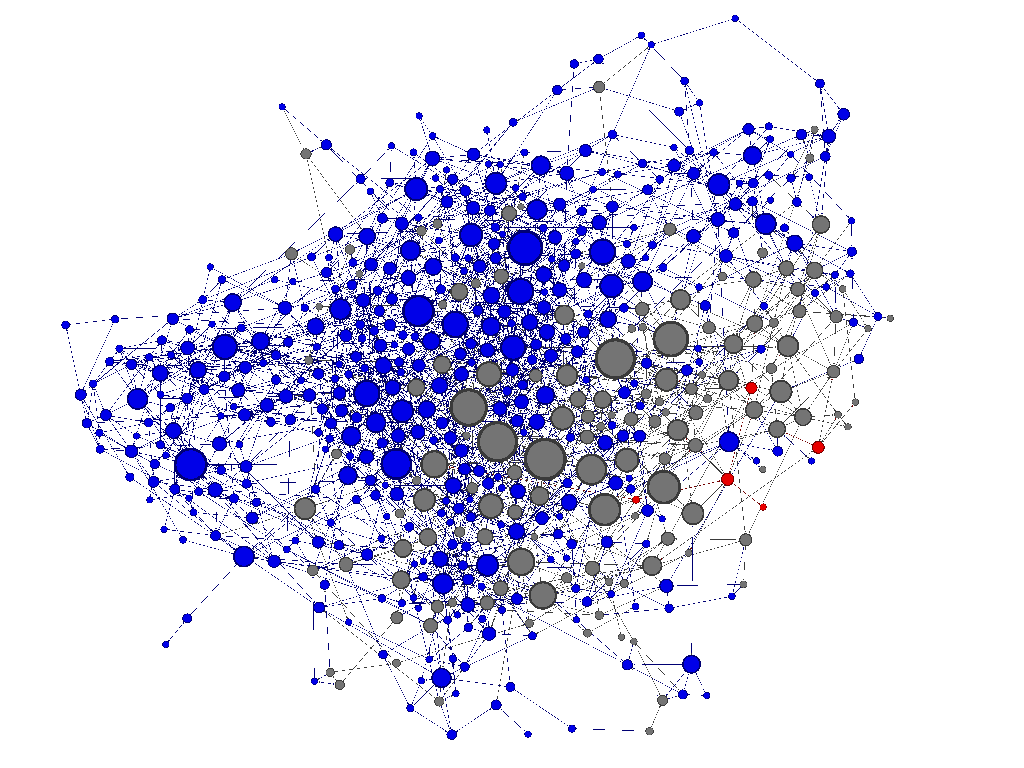 How common is each state?
How does the protein transition between states?
How common are those transitions?
‹#›
AWE on Clusters, Clouds, and Grids
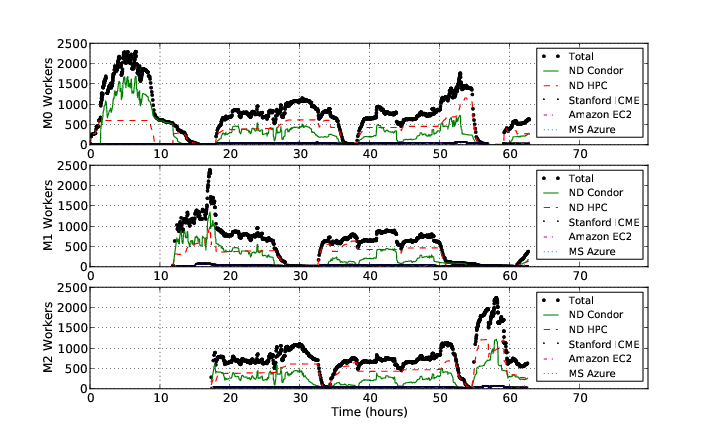 ‹#›
Work Queue Architecture
Application
Submit Task1(A,B)
Submit Task2(A,C)
4-core machine
Submit
Wait
Send files
Worker Process
Work Queue
Master Library
Send tasks
A
A
C
B
C
B
A
A
Local Files and Programs
T
T
B
C
Cache
Dir
Task.2
Sandbox
Task.1
Sandbox
2-core task
2-core task
Basic Queue Operations
#include “work_queue.h”
struct work_queue *queue;
struct work_queue_task *task;

// Creates a new queue listening on a port, use zero to pick any port.
queue = work_queue_create( port );
// Submits a task into a queue.  (non-blocking)
work_queue_submit( queue, task );
// Waits for a task to complete, returns the complete task.
task = work_queue_wait( queue, timeout );
// Returns true if there are no tasks left in the queue.
work_queue_empty( queue );
// Returns true if the queue is hungry for more tasks.
work_queue_hungry( queue );
Basic Task Operations
#include “work_queue.h”
struct work_queue_task *task;

// Create a task that will run a given Unix command.
task = work_queue_task_create( command );

// Indicate an input or output file needed by the task.
work_queue_task_specify_file( task, name, remote_name, type, flags );

// Indicate an input buffer needed by the task.
work_queue_task_specify_buffer( task, data, length, remote_name, flags);

// Destroy the task object.
work_queue_task_delete( task );
Run One Task in C
#include “work_queue.h”

struct work_queue *queue;
struct work_queue_task *task;

queue = work_queue_create( 0 );
work_queue_specify_name( “myproject” );

task = work_queue_task_create(“sim.exe –p 50 in.dat >out.txt”);
/// Missing: Specify files needed by the task.
work_queue_submit( queue, task );

while(!work_queue_empty(queue)) {
	task = work_queue_wait( queue, 60 );
	if(task) work_queue_task_delete( task );
}
Run One Task in Perl
use work_queue;

$queue = work_queue_create( 0 );

work_queue_specify_name( “myproject” );

$task = work_queue_task_create(“sim.exe –p 50 in.dat >out.txt”);
### Missing: Specify files needed by the task.

work_queue_submit( $queue, $task );

while(!work_queue_empty($queue)) {
	$task = work_queue_wait( $queue, 60 );
	if($task) work_queue_task_delete( $task );
}
Run One Task in Python
from work_queue import *

queue = WorkQueue( port = 0 )

queue.specify_name( “myproject” );

task = Task(“sim.exe –p 50 in.dat >out.txt”)

### Missing: Specify files needed by the task.
queue.submit( task )

While not queue.empty():
	task = queue.wait(60)
C: Specify Files for a Task
calib.dat
sim.exe
out.txt
sim.exe in.dat –p 50 > out.txt
in.dat
work_queue_task_specify_file( $task,“in.dat”,”in.dat”,
            $WORK_QUEUE_INPUT, $WORK_QUEUE_NOCACHE );

work_queue_task_specify_file($task,“calib.dat”,”calib.dat”,
           $WORK_QUEUE_INPUT, $WORK_QUEUE_NOCACHE );

work_queue_task_specify_file( $task,“out.txt”,”out.txt”,
           $WORK_QUEUE_OUTPUT, $WORK_QUEUE_NOCACHE );

work_queue_task_specify_file( $task,“sim.exe”,”sim.exe”,
            $WORK_QUEUE_INPUT, $WORK_QUEUE_CACHE );
Perl: Specify Files for a Task
calib.dat
sim.exe
out.txt
sim.exe in.dat –p 50 > out.txt
in.dat
work_queue_task_specify_file( $task,“in.dat”,”in.dat”,
            $WORK_QUEUE_INPUT, $WORK_QUEUE_NOCACHE );

work_queue_task_specify_file($task,“calib.dat”,”calib.dat”,
           $WORK_QUEUE_INPUT, $WORK_QUEUE_NOCACHE );

work_queue_task_specify_file( $task,“out.txt”,”out.txt”,
           $WORK_QUEUE_OUTPUT, $WORK_QUEUE_NOCACHE );

work_queue_task_specify_file( $task,“sim.exe”,”sim.exe”,
            $WORK_QUEUE_INPUT, $WORK_QUEUE_CACHE );
Python: Specify Files for a Task
calib.dat
sim.exe
out.txt
sim.exe in.dat –p 50 > out.txt
in.dat
task.specify_file( “in.dat”, ”in.dat”,
           WORK_QUEUE_INPUT, cache = False )

task.specify_file( “calib.dat”, ”calib.dat”,
           WORK_QUEUE_INPUT, cache = False )

task.specify_file( “out.txt”, ”out.txt”,
           WORK_QUEUE_OUTPUT, cache = False )

task.specify_file( “sim.exe”, ”sim.exe”,
            WORK_QUEUE_INPUT, cache = True )
You must stateall the filesneeded by the command.
Running a Work Queue Program
gcc  work_queue_example.c   -o work_queue_example  
        -I $HOME/cctools/include/cctools
        -L $HOME/cctools/lib
        -lwork_queue -ldttools  -lm

./work_queue_example
Listening on port 8374 …

In another window:
./work_queue_worker    master.host.name.org  8374
… for Perl
setenv PERL5LIB ${PERL5LIB}:   (no line break)
     ${HOME}/cctools/lib/perl5/site_perl
 
./work_queue_example.pl
Listening on port 8374 …

In another window:
./work_queue_worker   master.host.name.org   8374
… for Python
setenv PYTHONPATH ${PYTHONPATH}:   (no line break)
     ${HOME}/cctools/lib/python2.6/site-package
 
./work_queue_example.py
Listening on port 8374 …

In another window:
./work_queue_worker   master.host.name.org   8374
Start Workers Everywhere
Submit workers to Condor:
condor_submit_workers master.hostname.org 8374 25

Submit workers to SGE:
sge_submit_workers  master.hostname.org 8374 25

Submit workers to Torque:
torque_submit_workers  master.hostname.org 8374 25
Use Project Names
work_queue_worker
–N myproject
Worker
connect to
india:9037
Work Queue
(port 9037)
advertise
Catalog
query
work_queue_status
query
“myproject”
is at india:9037
Specify Project Names in Work Queue
Specify Project Name for Work Queue master:
C:
work_queue_specify_name (q, “myproject”);
Perl:
work_queue_specify_name ($q, “myproject”);
Python:
q.specify_name (“myproject”)
Start Workers with Project Names
Start one worker:
$ work_queue_worker  -N myproject

Start many workers:
$ sge_submit_workers -N myproject  5
$ condor_submit_workers -N myproject  5
$ torque_submit_workers -N myproject  5
Advanced Features (in the docs)
Submit / remove tasks by tag / name.
Auto reschedule tasks that take too long.
Send in-memory data as a file.
Log and graph system performance
Much more!
work_queue_factory –T condor 200
W
WQ
Pool
WQ
Pool
100
200
W
W
work_queue_factory –T sge 100
W
W
W
Managing Your Workforce
Master
A
Condor
      Pool
Master
B
Submits new workers.
Restarts failed workers.
Removes unneeded workers.
SGE
         Cluster
Master
C
Using Foremen
Master
T
T
T
T
T
T
T
T
T
T
T
T
work_queue_worker
--foreman $MASTER $PORT
Fore man
Fore man
$$$
$$$
Approx X1000
at each fanout.
W
W
W
W
W
W
W
W
W
Chicago
California
Multi-Slot Workers
1 core
task
1 core
task
1 core
task
1 core
task
1 core
task
Master
4 cores
512 MB
specify_cores(4);
specify_memory(512);
Worker
work_queue_worker
--cores 8
--memory 1024
Worker
work_queue_worker
(implies 1 task, 1 core)